ПЛАНИРАЊЕ 
наставе и учења
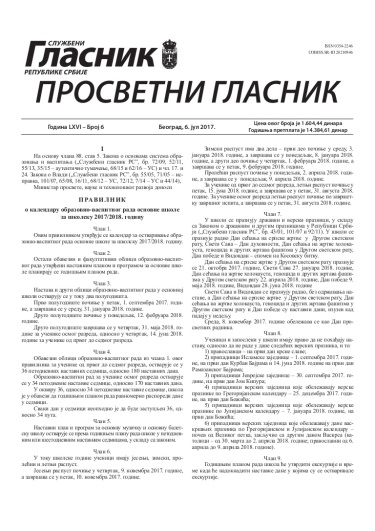 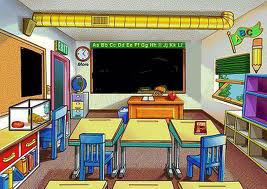 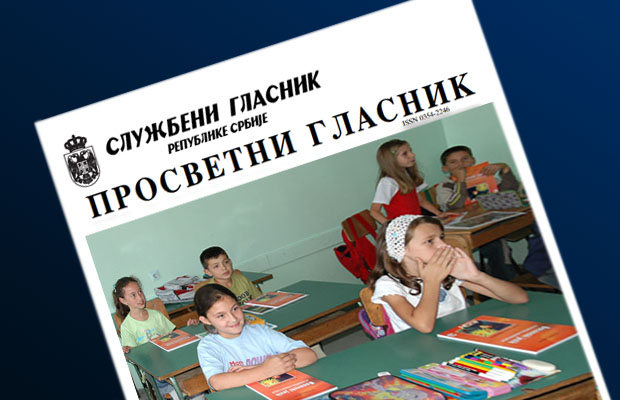 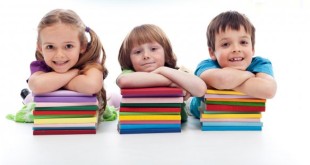 ЦИЉ 
Оснаживање наставника за планирање/креирање наставе и учења оријентисаних на  исходе и процес учења  са посебним освртом на операционализацију исхода.
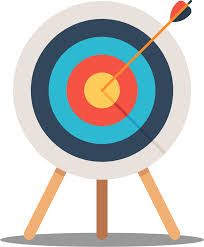 ИСХОДИ 
На крају ове теме наставници су у стању да: 
операционализују исходе на нивоу оперативног плана и припреме за час/дан/недељу.
ТЕМЕ ПРЕЗЕНТАЦИЈЕ
Годишње планирање
Оперативно планирање 
Припрема за час/дан/недељу



   Праћење и 
        вредновање 
        квалитета 
        испланираног
ОД ЧЕГА НАМ ЗАВИСИ ПЛАНИРАЊЕ?
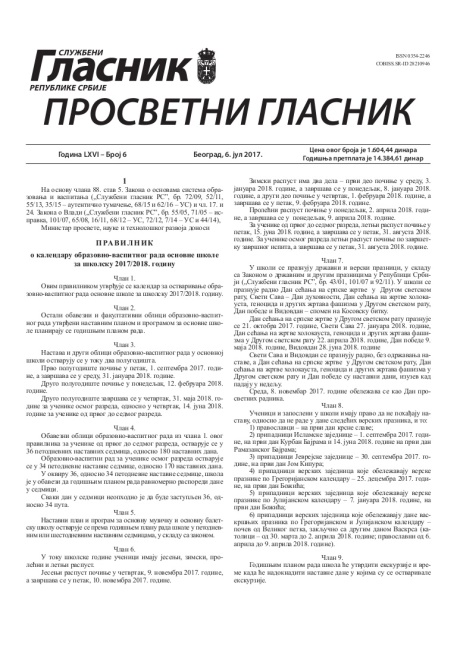 Ученички колектив
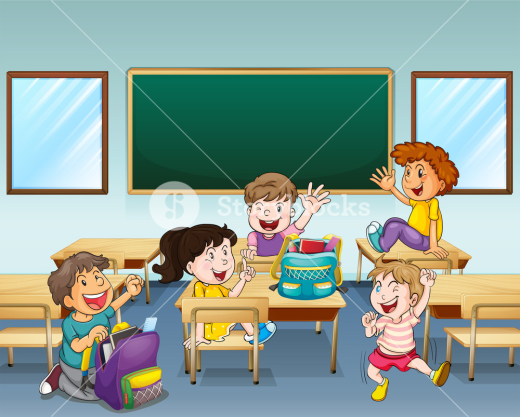 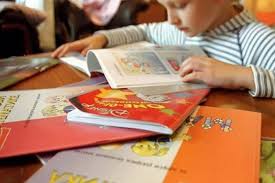 Програми наставе и учења
Уџбеници и други материјали
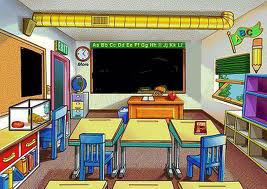 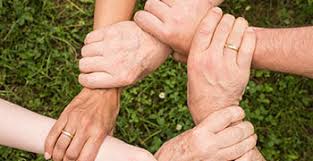 Ресурси и подршка локалне заједнице
Ресурси школе
Креирање наставе и учења у складу са Програмима наставе и учења и реалним контекстом (ученичког колектива, школе и локалне заједнице).
РАЗВИЈАЊЕ 
ГОДИШЊИХ ПЛАНОВА
ПРИМЕР ГОДИШЊЕГ ПЛАНА- свет око нас -
Део годишњег плана треба да буду и исходи предмета дефинисани за крај године како би нам стално били видљиви уз сам годишњи план и служили нам током даљег планирања.
ИСХОДИ ИЗ ПРОГРАМА
НАВЕСТИ ИСХОДЕ
НЕКИ КРИТЕРИЈУМИ ЗА ПРОМИШЉАЊЕ ПРИЛИКОМ РАСПОРЕЂИВАЊА ТЕКСТОВА ИЗ СРПСКОГ ЈЕЗИКА У ГОДИШЊЕМ ПЛАНУ
Врстe текстова у настави језика и књижевности;
 
  Сврха текстова: за описмењавање/читање/разумевање/препричавање/тумачења;

  Поступци и методе описмењавања којима учитељ ради;

  Брзина/темпо напредовања ученика;

  Временске одреднице (годишња доба);

  Повезивање са садржајима из других предмета;

  Значајни датуми/празници;

  Особености/посебности ученичког колектива, школе и локалне заједнице;

 ...
РАЗВИЈАЊЕ 
ОПЕРАТИВНИХ ПЛАНОВА
ОПЕРАТИВНО ПЛАНИРАЊЕ: ПЛАНИРАМ ЗА МЕСЕЦ ИЛИ ТЕМУ?
ПРИМЕР ГОДИШЊЕГ ПЛАНА ЗА СВЕТ ОКО НАС
ПРИМЕР ОПЕРАТИВНОГ ПЛАНА ЗА СВЕТ ОКО НАС
Неки критеријуми за процену: 
Да ли сам обезбедио добру међупредметну повезаност?
Да ли је за тему предвиђен одговарајући број часова?
Да ли је одговарајући редослед планираних садржаја?
...
Операционализовати исходе:

избором исхода из програма и

конкретизацијом исхода већег нивоа општости.
Исходи/
садржаји
Дефинисати наставне јединице у односу на програмске садржаје.
Овај пример садржи рубрике које су неопходне за подржавање новог приступа настави и учењу. Додатне рубрике представљају слободу у наставниковом планирању.
ОПЕРАЦИОНАЛИЗАЦИЈА ИСХОДА У ОПЕРАТИВНИМ ПЛАНОВИМА
ИЗБОР ИСХОДА ИЗ ПРОГРАМА

КОНКРЕТИЗАЦИЈА ИСХОДА ВЕЋЕГ НИВОА ОПШТОСТИ
Вежба 1: ОПЕРАЦИОНАЛИЗАЦИЈА ИСХОДА У ОПЕРАТИВНОМ ПЛАНУ                                                    (фронтална вежба)
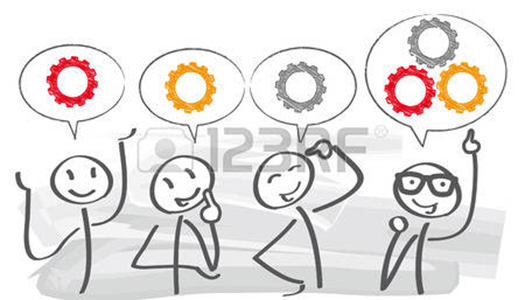 Издвојте исходе за област/тему: ГЕОМЕТРИЈА/ПОЛОЖАЈ, ВЕЛИЧИНА И ОБЛИК ПРЕДМЕТА
Исувише опште  исходе конкретизујте.
КОМЕНТАР ВЕЖБЕ 1
ПРИМЕРИ ИСХОДА КОЈЕ ТРЕБА КОНКРЕТИЗОВАТИ:

сабира и одузима до 100 без прелаза преко десетице; 
прочита, запише, упореди, уреди бројеве прве стотине и прикаже их на бројевној правој.
Исходи у програмима су на различитом нивоу општости.
РАЗВИЈАЊЕ 
ПРИПРЕМЕ ЗА ЧАС/ДАН/НЕДЕЉУ
ОДНОС ЦИЉА И ИСХОДА У РАЗВИЈАЊУ ПРИПРЕМЕ
ИСХОДИ
Шта ће ученици постићи?
ЦИЉ
Шта желим да постигнем?
НАМЕРА НАСТАВНИКА!
РЕЗУЛТАТ УЧЕЊА 
УЧЕНИКА!
ЦИЉ
ИСХОД 1
ИСХОД 2
Исходи произилазе из циља.
Пружају  видљивију  информацију о постигнутим резултатима и њиховом подударању са намерама учења.
НЕКИ ЕЛЕМЕНТИ ПРИПРЕМЕ ЗА ЧАС/ДАН/НЕДЕЉУ
дефинисан циљ; 
операционализовани исходи; 
планирани начини провере исхода;
наставне стратегије (методе, облици...);
испланиране активности ученика и наставника;
временска артикулација...

ОКВИР ЗА ПРЕИСПИТИВАЊЕ ОСТВАРЕНОГ ЧАСА: 
планирани начини провере остварености исхода;
избор активности;
одступања/потешкоће приликом остваривања планираног. Шта бисте променили/другачије урадили?
Вежба 2: ДЕФИНИШИТЕ ЦИЉ И ИСХОДЕ ЧАСА                                                                                                                                    (фронтална вежба)
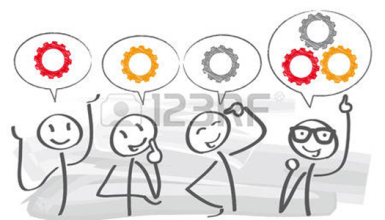 КОМЕНТАР ВЕЖБЕ 2
РАЗВИЈАЊЕ 
ТЕМАТСКЕ ИНТЕРДИСЦИПЛИНАРНЕ НАСТАВЕ
ОПЕРАТИВНИ ПЛАН РАДА НАСТАВНИКА (тематска интердисциплинарна настава)
Вежба 3: РАЗВИЈТЕ ПРИПРЕМУ ЗА ДАН У ОКВИРУ ДАТЕ ТЕМАТСКЕ НЕДЕЉЕ
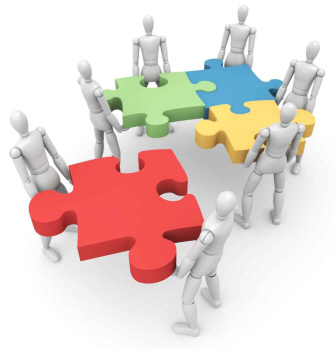 дефинишите циљ тематског дана; 
операционализујте дате исходе; 
изаберите наставне стратегије (методе, облици...);
испланирајте активности ученика и наставника;
одредите оквирну временску артикулацију;
осмислите начине провере исхода.
Рад у групама: 
5 наставних дана 
5 група учитеља